1
2
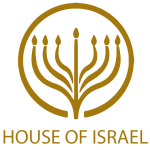 TODAY’S MESSAGE
Mark 5:21-43
Desperate Faith and Deliverance
www.ArthurBaileyMinistries.com
3
Please Subscribe for Updates on our Website.

Watch us on YouTube
Check out our Shorts and Videos
@ApostleArthurBailey1

Instagram Reels 
@ ApostleArthurBailey
www.ArthurBaileyMinistries.com
4
Follow us on our 
Social Media Networks 

Facebook @ ApostleArthurBailey

Instagram @ ApostleArthurBailey

TikTok @ ApostleArthurBailey

And Others
www.ArthurBaileyMinistries.com
5
Please Like and Share our Videos
and Posts.
www.ArthurBaileyMinistries.com
6
At the end of today’s Teaching, you will be able to 1. Ask Questions 2. Receive Prayer3. Give your Tithes and Offerings
www.ArthurBaileyMinistries.com
7
The Vision of House of Israel is to be: 1. A Worshipping People (John 4:23-24)2. An Evangelistic Community(Acts 2:42-47)
www.ArthurBaileyMinistries.com
8
3. A Discipleship Center(Matthew 28:19)4. An Equipping Network (Ephesians 4:12)5. And a Worldwide Witness for Yeshua The Messiah 
(Acts 1:8)
www.ArthurBaileyMinistries.com
9
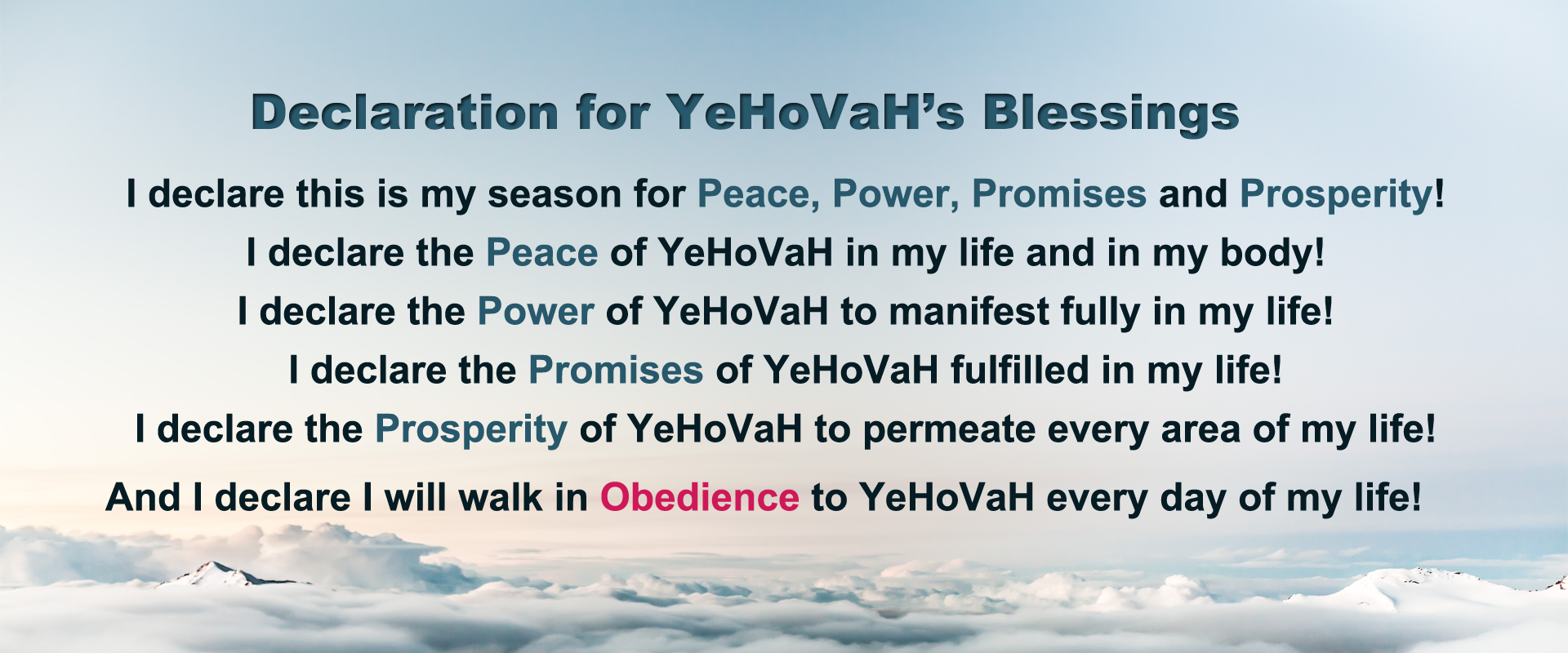 www.ArthurBaileyMinistries.com
10
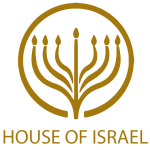 Prayer
www.ArthurBaileyMinistries.com
11
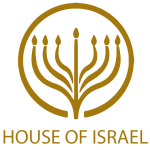 TODAY’S MESSAGE
Mark 5:21-43
Desperate Faith and Deliverance
www.ArthurBaileyMinistries.com
12
Desperate matters sometime call for desperate actions and desperate faith. 
Messiah Yeshua’s Ministry encountered various people who were in desperate need of deliverance, healing, and for relief from a variety of infirmities and circumstances.
www.ArthurBaileyMinistries.com
13
What do you do in desperate circumstances? 
This portion of Mark’s Gospel highlights what two individuals did when facing desperate circumstances.
www.ArthurBaileyMinistries.com
14
Points that will be brought out in this teaching about being desperate.
Desperation creates determination, whether good or bad.
Some things in our lives will never change until we become determined to make the change.
Desperate matters sometime call for desperate action.
People, who are desperate, will sometimes go against their normal actions.
www.ArthurBaileyMinistries.com
15
People, who are desperate, will sometimes do that which they would not normally consider. 

The synagogue ruler knew the potential consequences of consulting with Yeshua. 

The woman’s condition prohibited her from coming in contact with people while knowing she could render them unclean.
www.ArthurBaileyMinistries.com
16
Mk 5:21 And when Yeshua was passed over again by ship unto the other side, much people gathered unto him: and he was nigh unto the sea. 
 
The events of Mark 5:22–43 are captured in Matthew and Luke with slight variations.

The principal persons are a synagogue ruler, his dead daughter, and a woman with a plague of an issue of blood.
www.ArthurBaileyMinistries.com
17
A Ruler of the Synagogue
 
Mk 5:22 And, behold, there cometh one of the rulers of the synagogue, Jairus by name; and when he saw him, he fell at his feet,
www.ArthurBaileyMinistries.com
18
At this point in Mark’s Gospel, Yeshua has had two synagogue experiences: Mark 2 and Mark 3. 

In Mark 2, Yeshua had upset the Pharisees because He plucked grain on the Sabbath Day.
 
In Mark 3, Yeshua was being carefully watched to see if He would heal on the Sabbath.  Because He did, His actions caused the Pharisees to begin plotting His death.
www.ArthurBaileyMinistries.com
19
Part of their plot was to forbid people from publicly acknowledging that Yeshua was the Messiah for fear of being put out of the synagogues.
www.ArthurBaileyMinistries.com
20
After the blind man was healed:
 
Jn 9:20 His parents answered them and said, We know that this is our son, and that he was born blind: 
Jn 9:21 But by what means he now seeth, we know not; or who hath opened his eyes, we know not: he is of age; ask him: he shall speak for himself.
www.ArthurBaileyMinistries.com
21
Jn 9:22 These words spake his parents, because they feared the Jews: for the Jews had agreed already, that if any man did confess that he was Christ, he should be put out of the synagogue.
www.ArthurBaileyMinistries.com
22
Jn 12:42 Nevertheless among the chief rulers also many believed on him; but because of the Pharisees they did not confess him, lest they should be put out of the synagogue: 
Jn 12:43 For they loved the praise of men more than the praise of God.
www.ArthurBaileyMinistries.com
23
Despite the threats of the Pharisees, out of desperation for his daughter’s life, the synagogue ruler sought Yeshua for His help.

The synagogue ruler had faith to seek out Yeshua.

The end result would be known throughout the region.
www.ArthurBaileyMinistries.com
24
Mk 5:23 And besought him greatly, saying, My little daughter lieth at the point of death: I pray thee, come and lay thy hands on her, that she may be healed; and she shall live. 
Mk 5:24 And Yeshua went with him; and much people followed him, and thronged him.
www.ArthurBaileyMinistries.com
25
A woman with an issue of blood/plague  

Mark referred to it as a plague in verse 29.

Yeshua refers to it as a plague in verse 34.
 
Mk 5:25 And a certain woman, which had an issue of blood twelve years,
www.ArthurBaileyMinistries.com
26
According to Torah/Law

Lev 15:25 And if a woman have an issue of her blood many days out of the time of her separation, or if it run beyond the time of her separation; all the days of the issue of her uncleanness shall be as the days of her separation: she shall be unclean.
www.ArthurBaileyMinistries.com
27
Lev 15:26 Every bed whereon she lieth all the days of her issue shall be unto her as the bed of her separation: and whatsoever she sitteth upon shall be unclean, as the uncleanness of her separation. 
Lev 15:27 And whosoever toucheth those things shall be unclean, and shall wash his clothes, and bathe himself in water, and be unclean until the even.
www.ArthurBaileyMinistries.com
28
Lev 15:28 But if she be cleansed of her issue, then she shall number to herself seven days, and after that she shall be clean. 
Lev 15:29 And on the eighth day she shall take unto her two turtles, or two young pigeons, and bring them unto the priest, to the door of the tabernacle of the congregation.
www.ArthurBaileyMinistries.com
29
Lev 15:30 And the priest shall offer the one for a sin offering, and the other for a burnt offering; and the priest shall make an atonement for her before the LORD for the issue of her uncleanness.
www.ArthurBaileyMinistries.com
30
What the Law could not do:
The Law could not heal.
The Law could not deliver a person from sickness or disease. The Law only provided Instructions for the person to follow.
www.ArthurBaileyMinistries.com
31
The Priest had authority; they did not have power to heal or save.
The Priest could determine if a person had been healed, but they did not have the power to heal.
The Priest could declare someone clean, but they could not make someone clean.
www.ArthurBaileyMinistries.com
32
Mk 5:26 And had suffered many things of many physicians, and had spent all that she had, and was nothing bettered, but rather grew worse,
www.ArthurBaileyMinistries.com
33
Touched His Garment 

Mk 5:27 When she had heard of Yeshua, came in the press behind, and touched his garment.
www.ArthurBaileyMinistries.com
34
Mark simply has garment.

Matthew states, hem of His garment.
 
Mt 9:20 And, behold, a woman, which was diseased with an issue of blood twelve years, came behind him, and touched the hem of his garment:
www.ArthurBaileyMinistries.com
35
Luke wrote, the border of His garment.
 
Lk 8:44 Came behind him, and touched the border of his garment: and immediately her issue of blood stanched.
www.ArthurBaileyMinistries.com
36
Mk 5:28 For she said, If I may touch but his clothes, I shall be whole.
www.ArthurBaileyMinistries.com
37
Whole – 4982 σῴζω sozo {sode'-zo} 
Meaning:  1) to save, keep safe and sound, to rescue from danger or destruction 1a) one (from injury or peril) 1a1) to save a suffering one (from perishing), i.e. one suffering from disease, to make well, heal, restore to health 1b1) to preserve one who is in danger of destruction, to save or rescue
www.ArthurBaileyMinistries.com
38
1b) to save in the technical biblical sense 1b1) negatively 1b1a) to deliver from the penalties of the Messianic judgment 1b1b) to save from the evils which obstruct the reception of the Messianic deliverance 
Usage:  AV - save 93, make whole 9, heal 3, be whole 2, misc 3; 110
www.ArthurBaileyMinistries.com
39
Mk 5:29 And straightway the fountain of her blood was dried up; and she felt in her body that she was healed of that plague.
www.ArthurBaileyMinistries.com
40
Plague - 3148 μάστιξ mastix {mas'-tix} 
Meaning:  1) a whip, scourge 2) metaph. a scourge, plague 2a) a calamity, misfortune, esp. sent by God to discipline or punish 
Usage:  AV - plague 4, scourging 2; 6
www.ArthurBaileyMinistries.com
41
Mk 5:30 And Yeshua, immediately knowing in himself that virtue had gone out of him, turned him about in the press, and said, Who touched my clothes? 
Mk 5:31 And his disciples said unto him, Thou seest the multitude thronging thee, and sayest thou, Who touched me? 
Mk 5:32 And he looked round about to see her that had done this thing.
www.ArthurBaileyMinistries.com
42
Mk 5:33 But the woman fearing and trembling, knowing what was done in her, came and fell down before him, and told him all the truth. 
Mk 5:34 And he said unto her, Daughter, thy faith hath made thee whole; go in peace, and be whole of thy plague.
www.ArthurBaileyMinistries.com
43
A trend is started.

The timeline of this event suggests that the woman was the first to touch the hem of Yeshua’s garment and that others may have been inspired by her being saved as a result.
www.ArthurBaileyMinistries.com
44
Mt 14:34 And when they were gone over, they came into the land of Gennesaret. 
Mt 14:35 And when the men of that place had knowledge of him, they sent out into all that country round about, and brought unto him all that were diseased; Mt 14:36 And besought him that they might only touch the hem of his garment: and as many as touched were made perfectly whole.
www.ArthurBaileyMinistries.com
45
Things About the Woman

She had an issue for twelve years.
She put her faith in doctors.
She tried everything the doctors prescribed. 
She did not get better.
She got worse. 
She became desperate.
www.ArthurBaileyMinistries.com
46
Several Things About the Woman’s Faith

She turned her desperation to be healed to faith to be healed.
She became desperate to be healed.
She was determined to be healed.
She purposed in her heart to be healed .
She focused on how she would be healed.
She focused on Yeshua’s garment’s hem, border, fringe, strings, Tzitzit.
www.ArthurBaileyMinistries.com
47
Points to Ponder and Remember:

There were Priests, Levites, Pharisees, Sadducees, Scribes, elders, ministers.
The Law gives us authority through the application of Instructions. The Law did not have the power to save someone.
Obedience to the Law provides safety to the one who obeys the Law.
www.ArthurBaileyMinistries.com
48
Obedience to the Law provided protection to the one who obeyed the Law.
Obedience to the Law provides prosperity and success to the one who obeys the Law.
Obedience to the Law was an act of faith in God, who gave the Law.
Salvation and deliverance came by calling on the name of God; not by calling on the Law.
www.ArthurBaileyMinistries.com
49
Mk 5:35 While he yet spake, there came from the ruler of the synagogue's house certain which said, Thy daughter is dead: why troublest thou the Master any further?
www.ArthurBaileyMinistries.com
50
The words he heard were in opposition to his faith for his daughter to be healed.
 
Before the bad news/words about  his daughter diminished his faith, Yeshua spoke to him to not be afraid, but keep believing.
www.ArthurBaileyMinistries.com
51
Mk 5:36 As soon as Yeshua heard the word that was spoken, he saith unto the ruler of the synagogue, Be not afraid, only believe. Mk 5:37 And he suffered no man to follow him, save Peter, and James, and John the brother of James. Mk 5:38 And he cometh to the house of the ruler of the synagogue, and seeth the tumult, and them that wept and wailed greatly.
www.ArthurBaileyMinistries.com
52
Mk 5:39 And when he was come in, he saith unto them, Why make ye this ado, and weep? the damsel is not dead, but sleepeth. 
Mk 5:40 And they laughed him to scorn. But when he had put them all out, he taketh the father and the mother of the damsel, and them that were with him, and entereth in where the damsel was lying.
www.ArthurBaileyMinistries.com
53
Mk 5:41 And he took the damsel by the hand, and said unto her, Talitha cumi; which is, being interpreted, Damsel, I say unto thee, arise. 
Mk 5:42 And straightway the damsel arose, and walked; for she was of the age of twelve years. And they were astonished with a great astonishment. 
Mk 5:43 And he charged them straitly that no man should know it; and commanded that something should be given her to eat.
www.ArthurBaileyMinistries.com
54
After Jairus’ daughter was healed, his actions would certainly be talked about by those who witnessed his daughter's death and mocked Yeshua.
www.ArthurBaileyMinistries.com
55
Matthew informs us that:
 
Mt 9:26 And the fame hereof went abroad into all that land.
www.ArthurBaileyMinistries.com
56
Recap

Desperation creates determination, whether good or bad.
Some things in our lives will never change until we become determined to make the change.
Desperate matters sometime call for desperate action.
www.ArthurBaileyMinistries.com
57
People, who are desperate, will sometimes go against their normal actions.
People who are desperate will sometimes do that which they would not normally consider. The synagogue ruler knew the potential consequences of consulting with Yeshua. The woman’s condition prohibited her from coming in contact with people while knowing she could render them unclean.
www.ArthurBaileyMinistries.com
58
Your support is greatly appreciated and needed.
www.ArthurBaileyMinistries.com
59
www.ArthurBaileyMinistries.com
60
Our Preferred 
Donation Methods:
www.ArthurBaileyMinistries.com
61
CashApp – $ABMHOI

Venmo – @Arthur-Bailey-10

Zelle – apostlea@gmail.com
www.ArthurBaileyMinistries.com
62
Question and Answer
Period
www.ArthurBaileyMinistries.com
63
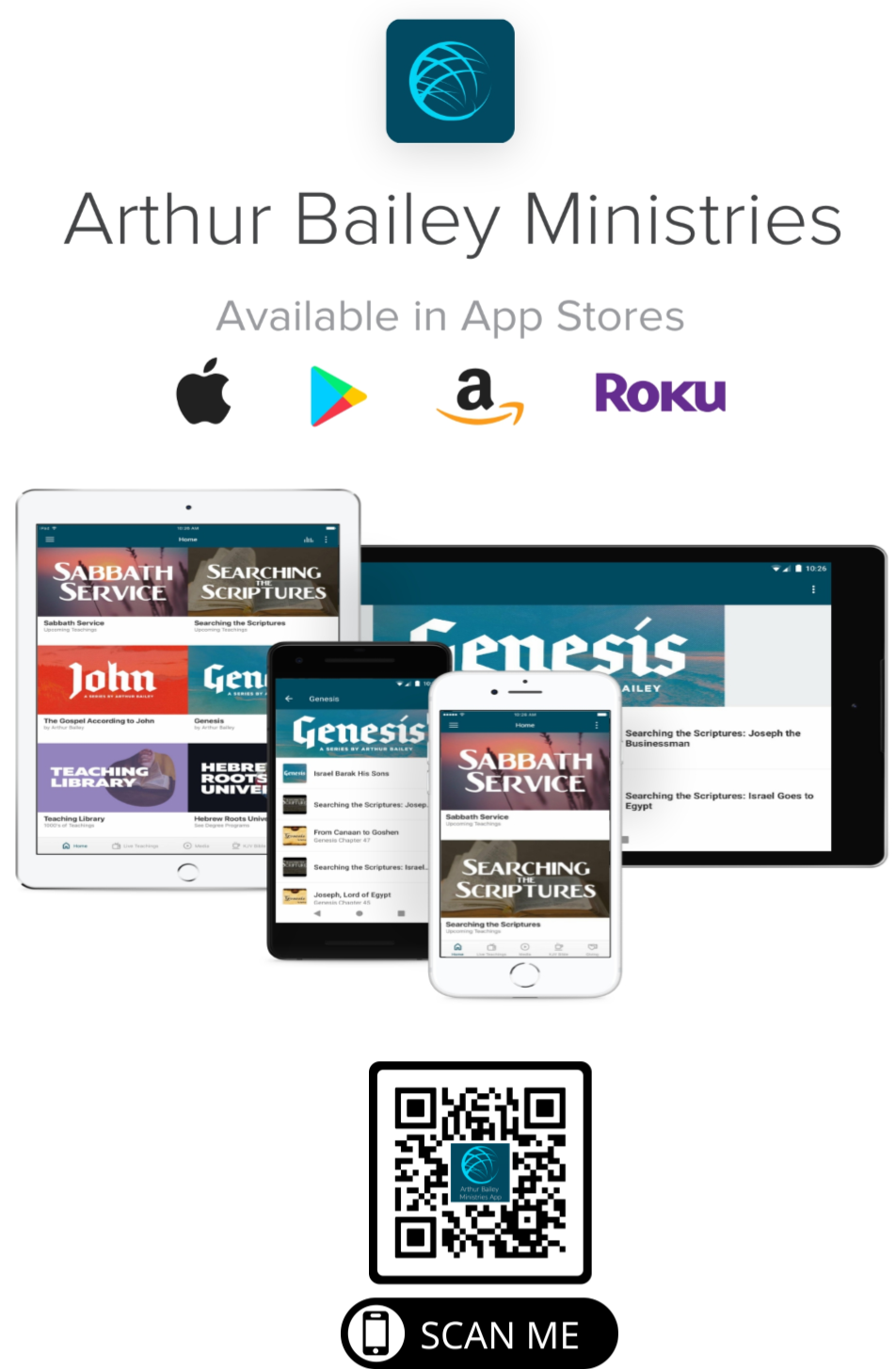 www.ArthurBaileyMinistries.com
64
Mail in your support by check or money order.
Our Mailing Address:
P O Box 1182
Fort Mill, SC 29716
www.ArthurBaileyMinistries.com
65
You can give by 
Texting 
Donate – Tithe - Offering
to
704-810-1579
www.ArthurBaileyMinistries.com
66
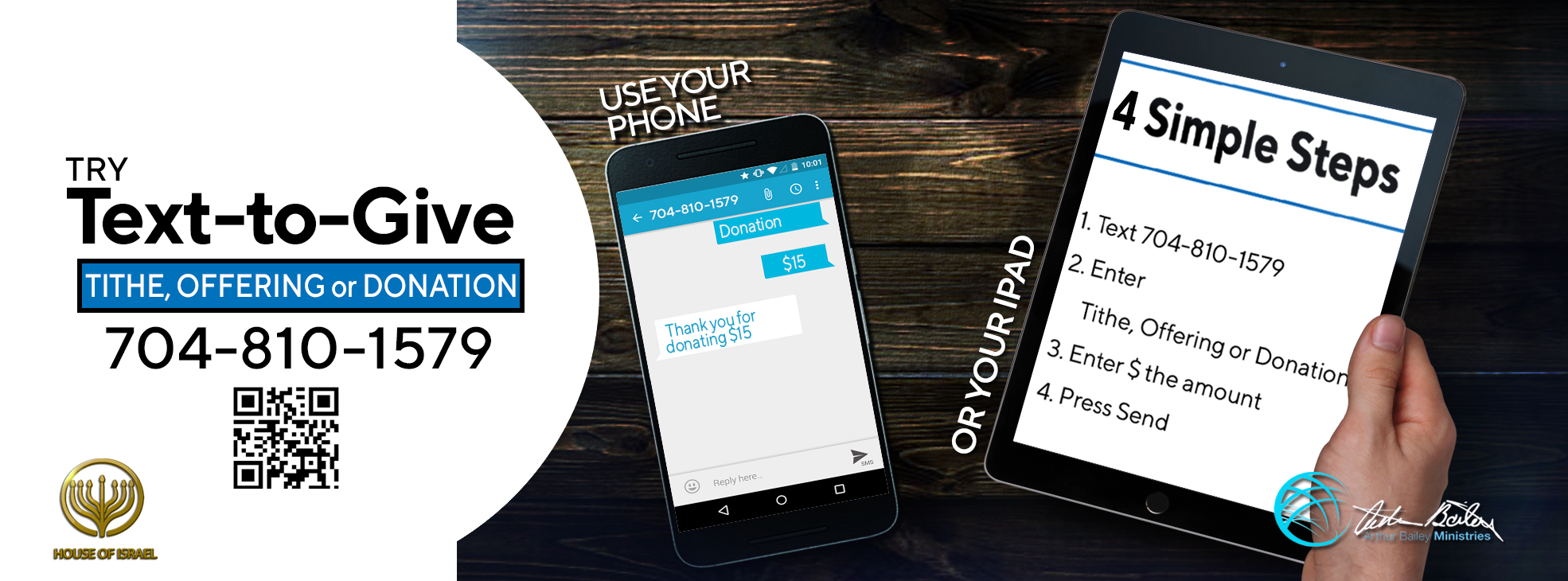 www.ArthurBaileyMinistries.com
67
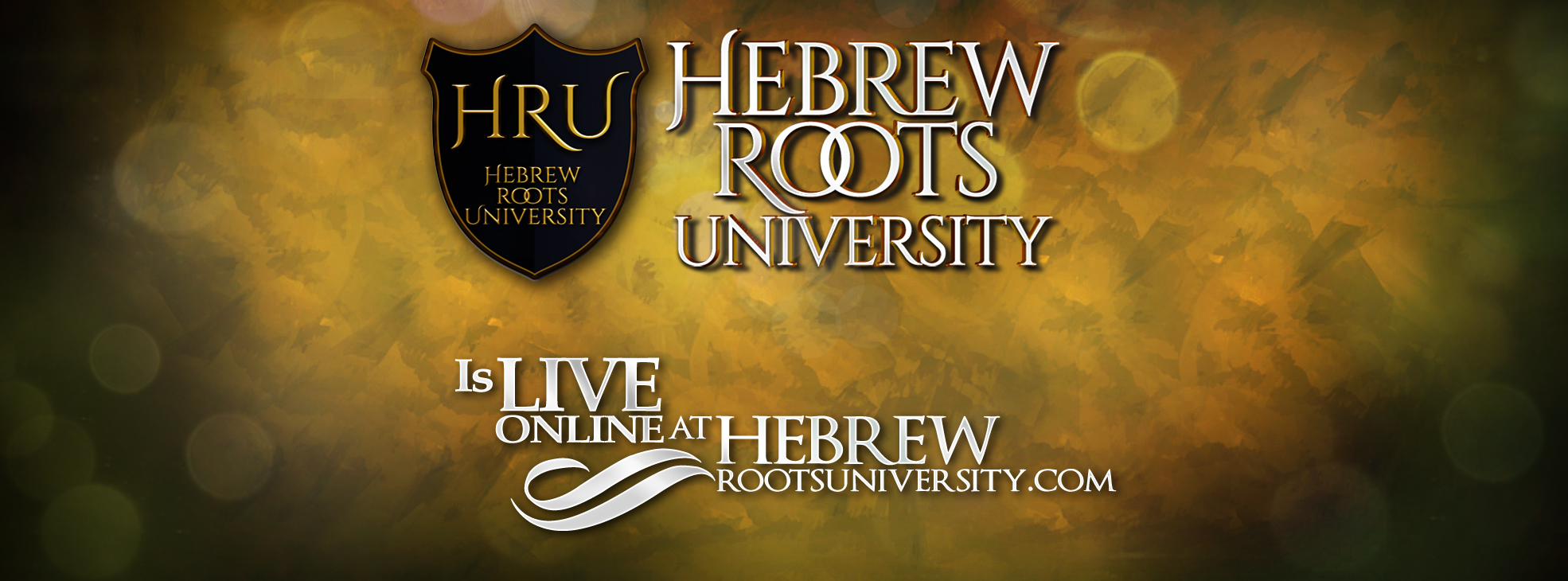 www.ArthurBaileyMinistries.com
68